“RELACIÓN ENTRE LA IMPLANTACIÓN DEL SISTEMA QUIMESTRAL Y EL CLIMA LABORAL DE LOS DOCENTES EN LA ESCUELA PARTICULAR “SANTA MARIANA DE JESÚS” DEL CANTÓN PUJILÍ EN EL AÑO LECTIVO 2.013 – 2.014”.
AUTOR: Héctor Eduardo Redrobán Almeida
SUMARIO
CAP. I    PLANTEAMIENTO DEL       PROBLEMA
CAP. V     CONCLUSIONES Y RECOMENDACIONES
FORMULACIÓN DEL PROBLEMA
CAP. VI   PRESENTACIÓN DE LA PROPUESTA
OBJETIVOS
OBJETIVOS
JUSTIFICACIÓN
FACTIBILIDAD
CAP. II      MARCO TEÓRICO
TALLER
HIPÓTESIS
ESTRATEGIAS
CAP. III     DISEÑO, MÉTODO Y VARIABLES
SOLUCIÓN A LA PROPUESTA
CAP. IV                ANÁLISIS  DE RESULTADOS
CAPÍTULO  I
PLANTEAMIENTO DEL PROBLEMA
CAUSAS DEL PROBLEMA
FORMULACIÓN DEL PROBLEMA
OBJETIVOS
JUSTIFICACIÓN
CAPÍTULO  II
MARCO TEÓRICO
ANTECEDENTES DE LA INVESTIGACIÓN
MEJORAR EL SISTEMA EDUCATIVO
FUNDAMENTACIÓN LEGAL
APRENDIZAJE SIGNIFICATIVO
CLIMA LABORAL
DIMENSIONES DEL CLIMA LABORAL
HIPÓTESIS
CAPÍTULO  III
DISEÑO DE LA INVESTIGACIÓN
MÉTODOS DE INVESTIGACIÓN
Integrar las partes de estudio
VARIABLES DE INVESTIGACIÓN
CAPÍTULO  IV
ANÁLISIS DE RESULTADOS
¿CREE USTED QUE EXISTE UN BUEN CLIMA LABORAL CONSIDERANDO EL CURRÍCULO QUIMESTRAL?
ANÁLISIS E INTERPRETACIÓN DE RESULTADOS
Es necesario que exista un clima laboral eficiente acorde con el currículo quimestral.
ANÁLISIS DE RESULTADOS
8.  ¿CREE USTED QUE LOS ESTUDIANTES ESTÁN CONFORMES CON EL NUEVO SISTEMA DE CALIFICACIONES  ?
ANÁLISIS E INTERPRETACIÓN DE RESULTADOS
Los estudiantes deben conocer el nuevo sistema de calificaciones para que mejoren su rendimiento académico.
COMPROBACIÓN DE HIPÓTESIS
CHI CUADRADO
¨Existe una relación significativa entre el sistema quimestral y el clima laboral de los docentes en la Escuela Particular “Santa Mariana de Jesús” del Cantón Pujilí en el año lectivo 2.013 – 2.014.¨.
El nivel de significación es del 5% que representa al 0.05
El nivel de confiabilidad es del 95% que representa al 0.95
COMPROBACIÓN DE HIPÓTESIS
CHI CUADRADO
Chi Cuadrado de la Tabla
X² t= 12.59
Chi Cuadrado calculado
X² c= 33.33
CAMPANA DE GAUSS
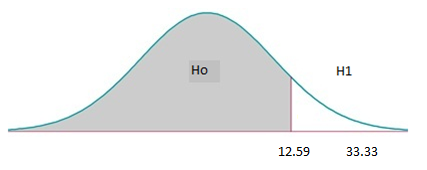 Regla de Decisión
X2 calculado >  X2 tabla 
33.33 > 12.59
COMPROBACIÓN DE HIPÓTESIS
Se determina que si existe  una relación significativa entre el sistema quimestral y el clima laboral de los docentes en la Escuela Particular “SANTA MARIANA DE JESÚS” del CANTÓN PUJILÍ en el año lectivo 2.013 – 2.014:

	1.- Permitirá alcanzar soluciones que estén orientadas al 	       mejoramiento de la enseñanza.

	2.- Se comprueba de que el clima laboral tiene íntima    	       relación con el proceso educativo.
CAPÍTULO  V
CONCLUSIONES
RECOMENDACIONES
CAPÍTULO  VI
PRESENTACIÓN DE LA PROPUESTA
Talleres para mejorar el clima laboral en la Escuela Particular  “Santa Mariana de Jesús”.
IMPORTANCIA
INTERÉS:
BENEFICIARIOS
OBJETIVOS DE LA PROPUESTA
OBJETIVOS
Específicos
General
Determinar los problemas suscitados en la adaptabilidad de los docentes.

Establecer los problemas de salud  que se han presentado en los docentes.

Desarrollar un clima laboral excelente.

Socializar los talleres con los docentes.

Evaluar el trabajo  de los docentes.
Realizar talleres 
dirigidos a los docentes.
FACTIBILIDAD
TALLER
Introducción
TEMA:  EL CLIMA LABORAL
Objetivo:
Concientizar a los participantes acerca del valor que tiene el poder trabajar en un buen clima laboral
MOTIVACIÓN
1.1.Saludo e introducción
1.2.Dinámica: Aplauso de la lluvia
ENFOQUE DEL TEMA
Frase introductora
Conferencia Importancia sobre el clima laboral
División de grupos
ANÁLISIS GRUPAL
TALLER
Dinámica
Exposición de contenidos
Conclusiones
Compromisos
Evaluación
ESTRATEGIAS
SOLUCIÓN  A LA PROPUESTA